SOCIAL SECURITY BUDGETARY TECHNIQUES
社会保障预算编制方法
Valladolid, 28th June 2016
2016年6月28日, 巴利阿多利德
Index目录
特点
预算承诺
结构
流程
CHARACTERISTICS
THE BUDGET COMMITMENT
STRUCTURE
PROCESSING
CHARACTERISTICS 特点
ANNUAL:
The Social Security Administration produces a new Budget every calendar year based on the needs communicated by each manager
年度预算
社会保障局根据各经理沟通过的需求，每个日历年编制一份新的预算
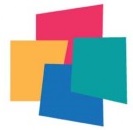 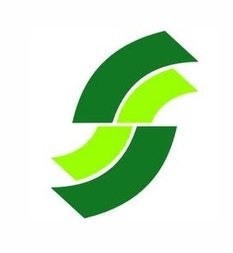 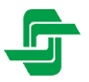 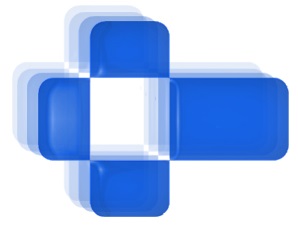 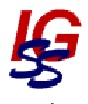 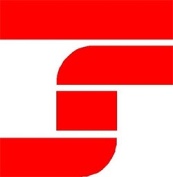 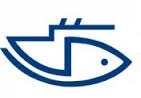 CHARACTERISTICS 特点
区别: 
社会保障预算和国家总预算的区别
社会保障预算确定后，包括在国家总预算内
DIFFERENCIATED: 
Social Security Budget is differentiated from General State Budget.
Once Social Security Budget is concluded, it is included in General State Budget.
国家预算
社保预算
CHARACTERISTICS 特点
REGULATORY:
General State Budget is approved by the Parliament as a Law.
 BALANCED:
ACCOUNTING BALANCE: Revenues have to cover all expenditures
ECONOMIC BALANCE: Sustainability 
法定性:
国家总预算经议会批准成为法律
 平衡性:
会计平衡: 收入必须涵盖所有支出
经济平衡: 可持续性
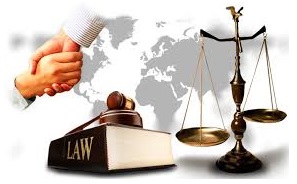 CHARACTERISTICS 特点
ECONOMIC BALANCE:
Solidarity System: current revenues fund current benefits
Guarantee Sustainability: Social Security Reserve Fund
Separation of funding sources: 
Subsistence benefits are funded by general state sources
Regular benefits are funded by Social Security System

经济平衡:
一致性制度: 当期收入计入当期收益
保证可持续性: 社会保障准备金
资金来源分离: 
生活福利由一般国家资金投入
普通福利由社会保障体系投入
Social Security Benefits
社会保障福利
普通福利
生活福利
THE BUDGET COMMITMENT 预算工作任务
支出
   授 权 	   	             特别原则
目的
数额
年度
收入
	预测
EXPENDITURES
   Authorization 		   Specification principle
Purpose
Quantity
Year
REVENUES
	Forecast
THE BUDGET COMMITMENT 预算工作任务
… but sometimes flexibility is needed:	BUDGET MODIFICATION
… 但是有时需要灵活性:                 预算修正 
Change of purpose:
预算调整的目的:
Credit transfer
贷记转账
THE BUDGET COMMITMENT 预算工作任务
BUDGET MODIFICATION	
Change of quantity

Higher revenues than expected may allow new (or higher) expenditures.
Economic benefits have to be paid for the amount recognized by the Law
Unexpected and urgent expenditures.
预算修正
调整数额

收入高于预期可以允许新的（或更高）的支出
应支付法律确认数额的经济福利
意外和紧急支出
THE BUDGET COMMITMENT 预算工作任务
BUDGET MODIFICATION

Year change:
Previous year unexpected and urgent expenditures not concluded at the end of that year.
Previous year: expenditure funded by third parties + revenue not expected or higher than expected
Next year: expenditure not concluded
预算修正
年度调整:
上一年度意外和紧急支出未在年底结算.
上一年度: 第三方支付的支出+ 意外收入或高于预期的收入
下一年度: 支出未结算
THE BUDGET COMMITMENT 预算工作任务
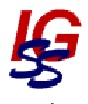 BEFORE 之前

Control on each file:
每份申请的控制:

Expenses 费用
Benefit acknowledgement
收益确认
Payments and incomes
支出和收入
Investments
投资
AFTER 之后

Supervising the quality of accounting
监督会计信息质量

Process and file analysis
过程和申请分析
COMPTROLLER
审计员
Adequate and sufficient expenditure authorization
适当和充分支出授权
 Correct accounting
正确会计
 Legal aspects
法律因素
THE BUDGET COMMITMENT 预算工作任务
Payment calendar
付款计划
Monthly budget settlement
月度预决算
eviations
偏差
Settlement forecast
决算预测
BUDGET  MONITORING
预算监控
STRUCTURE 结构
支出
 组织分类
 项目分类
 经济分类
EXPENDITURES
 Organic classification
 Program classification
 Economic classification
STRUCTURE：EXPENDITURES 结构: 支出
ORGANIC CLASSIFICATION
组织分类
The budget managed by each of the entities
预算由下列各机关管理
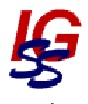 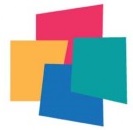 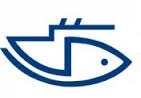 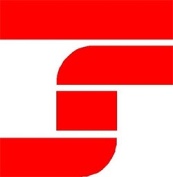 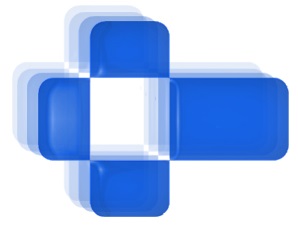 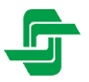 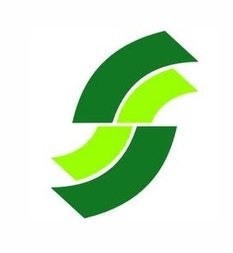 STRUCTURE：EXPENDITURES 结构: 支出
PROGRAM CLASSIFICATION
	Expenditures are grouped by its function (areas)
Economic benefits
Health services
Social services
Treasury, computing and other services
经济福利
健康服务
社会服务
国库，计算和其他服务
项目分类
	按职能（领域）归类支出
经济福利
健康服务
社会服务
国库, 估算和其他服务
STRUCTURE：EXPENDITURES 结构: 支出
项目分类
目标
  人员
  资金
  指标
项目
类别
项目
领域
PROGRAM CLASSIFICATION
Objectives
  Personnel
  Funds
  Indicators
Program
groups
Programs
Areas
STRUCTURE：EXPENDITURES 结构: 支出
ECONOMIC CLASSIFICATION 经济分类
	Expenses are classified by its nature (chapters)支出按其性质(时期)分类

Personnel expenses 人员费用
Running costs 经营成本
Financial costs 财务成本
Current transfers 当期转账

Investments 投资
Capital transfers 资本转账

Financial assets 财务资产
Financial liability 财务负债
CURRENT OPERATIONS
本期运作
当期转账
其他当期运作
资本运作
CAPITAL OPERATION
资本运作
财务运作
FINANCIAL OPERATIONS
财务运作
STRUCTURE 结构
收入

 组织分类
 经济分类
REVENUES

 Organic classification
 Economic classification
STRUCTURE： REVENUES 结构: 收入
组织分类
	收入由各机关收集
ORGANIC CLASSIFICATION
	Revenues collected by each of the entities
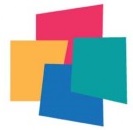 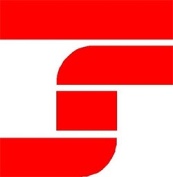 STRUCTURE： REVENUES 结构: 收入
ECONOMIC CLASSIFICATION 经济分类
	Revenues are classified by its nature (chapters)
    收入按其性质（时期）分类
Social Security contributions 社会保险缴款
Taxes and other revenues 税收和其他收入
Current transfers 当期转账
Patrimonial revenues 继承收入

Investment sales 投资销售
Capital transfers 资本转账


Financial assets 财务资产
Financial liability 财务负债
CURRENT OPERATIONS
本期运作
CAPITAL OPERATIONS
资本运作
社会保险缴款
其他当期运作
FINANCIAL OPERATIONS
财务运作
资本运作
财务运作
STRUCTURE 结构:
SOCIAL SECURITY BUDGET 社会保障预算
GREEN SERIES: Every revenue and expenditure 绿色系: 每项收入和支出
System Aggregated Budget 体系预算合计
                             Aggregated Budget 预算合计
       Aggregated Budget 预算合计
 			Budget 预算
RED SERIES: Authorization level of expenditures 红色系: 支出授权水平
 
Each每 			
FACTS AND FIGURES VOLUME 事实和数据量
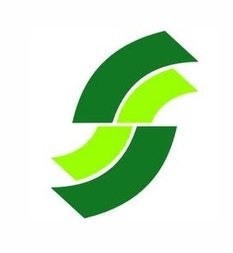 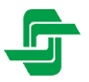 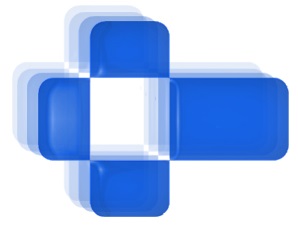 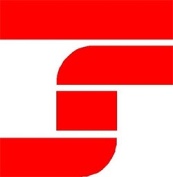 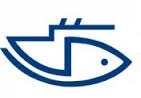 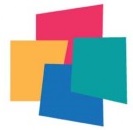 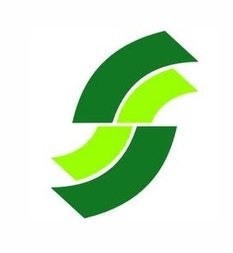 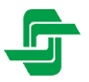 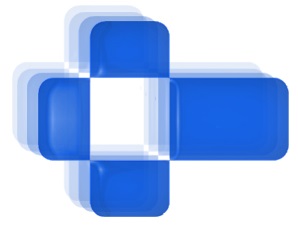 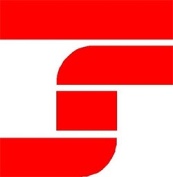 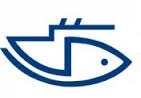 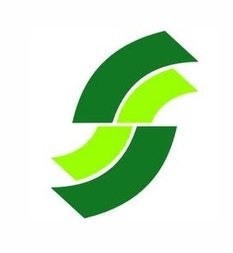 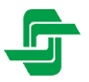 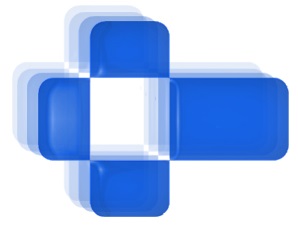 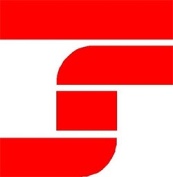 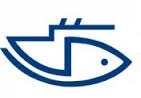 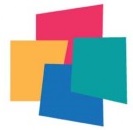 PROCESSING 流程
The Government submits the Budget Bill to the Parliament
政府向议会提交预算法案
Proposed Bill by entities
由各机关提出法案
The Budget is approved as a Law
预算批准成为法律
ADMINISTRATIVE PROCEDURE
行政程序
PARLIAMENTARY PROCEDURE
议会程序
PROCESSING: ADMINISTRATIVE PROCEDURE 流程:行政程序
Standards for budgeting
Basic regulation
Annual instructions
Annual models
Proposed Budget
Entities send their proposed budgets
Proposed budgets are analyzed and adjusted
Adjusted budgets are aggregated and consolidated 
The Government approves the Proposed Budget Bill
预算标准
基本法规
年度说明
年度模型
拟议预算
各机关提交各自拟议预算
分析和调整拟议预算
合并调整预算
政府批准拟议预算法案
PROCESSING: PARLIAMENTARY PROCEDURE 流程:议会程序
政府向议会提交预算法案
     10月1日之前
议会
讨论和分析预算
批准修正案:
条款
支出: 
如何筹资?
议会批准预算法
预算法
官方公布预算法并在1月1日生效
如1月1日仍未批准预算法，则上年度预算法延期
The Government submits the Budget Bill to the Parliament     before 1st October
The Parliament
Budget Bill is analyzed and discussed
Amendments are approved:
To the articles
To the expenses: 
How to finance?
The Parliament approves the Budget Law
The Budget Law
The Budget Law is officially published and comes into force 1st January
If the Budget Law is not approved by the 1st January, last year Budget Law is prorogated/renewed.
PROCESSING: PARLIAMENT PROCEDURE流程: 议会程序
THE FOLLOWING YEAR
下一年度
STATE GENERAL ACCOUNT
国家会计总署
SOCIAL SECURITY GENERAL ACCOUNT
社会保障会计总局
GOVERNMENT
COMPTROLLER
政府审计员
PARLIAMENT
议会
Before 31st October 
10月31日之前
6 months
6个月
STATEMENT
assessment and proposals
报告
评估和建议
COURT OF AUDITORS
审计院
THANK YOU FOR YOUR ATTENTION
谢谢大家！